Санкт-Петербургское государственное бюджетное профессиональное образовательное учреждение «Автомеханический лицей»
ЭЛЕКТРОННЫЕ МЕТОДИЧЕСКИЕ МАТЕРИАЛЫ
ЭКОЛОГИЧЕСКИЙ ТУРНИР
Преподаватель 
И.С. Николаева
Санкт-Петербург
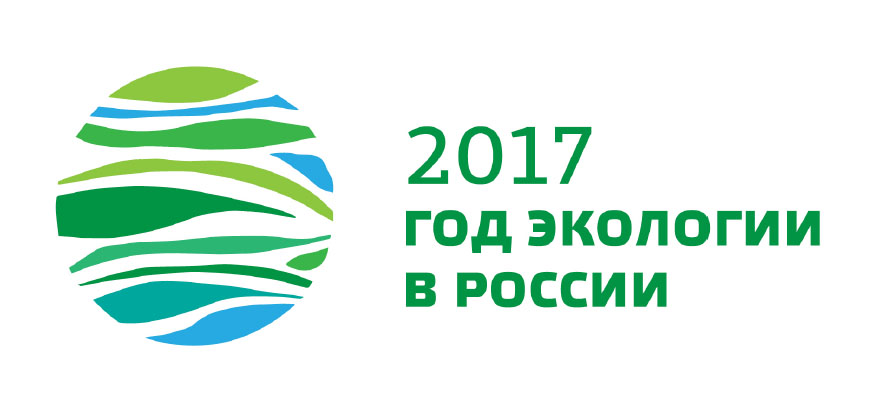 «Человек родился  быть господином, повелителем, царем природы,  но мудрость, с которой  он должен править,  не дана ему от рождения:  она приобретается учением»
Н. И. Лобачевский
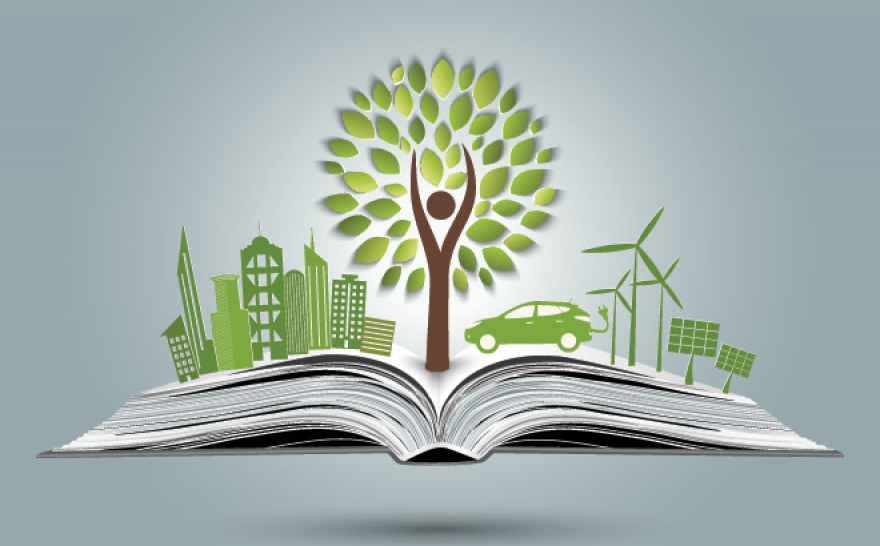 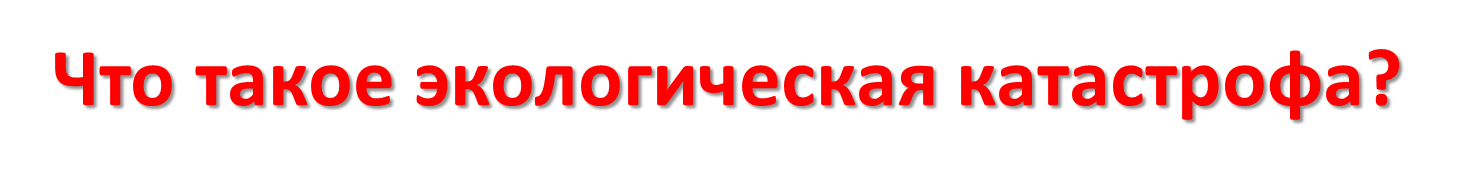 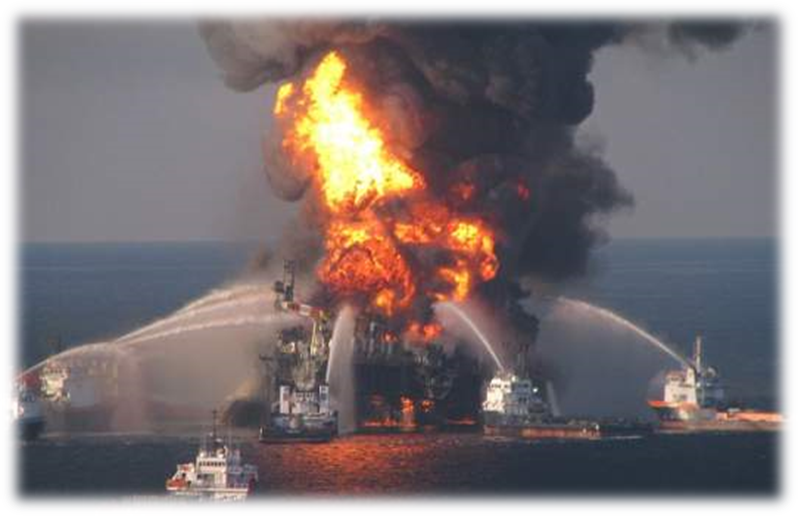 За многие миллионы лет все виды растений и животных приспособились друг к другу и в природе установилось природное равновесие. Если это равновесие нарушается, то может произойти  экологическая катастрофа.
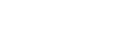 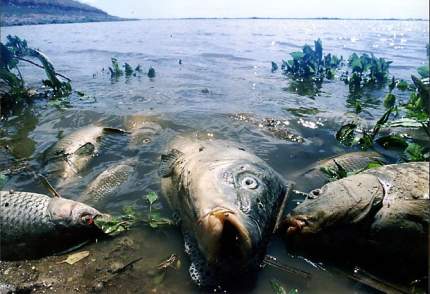 Экологическая катастрофа — необратимое изменение природных комплексов, связанное с массовой гибелью живых организмов.
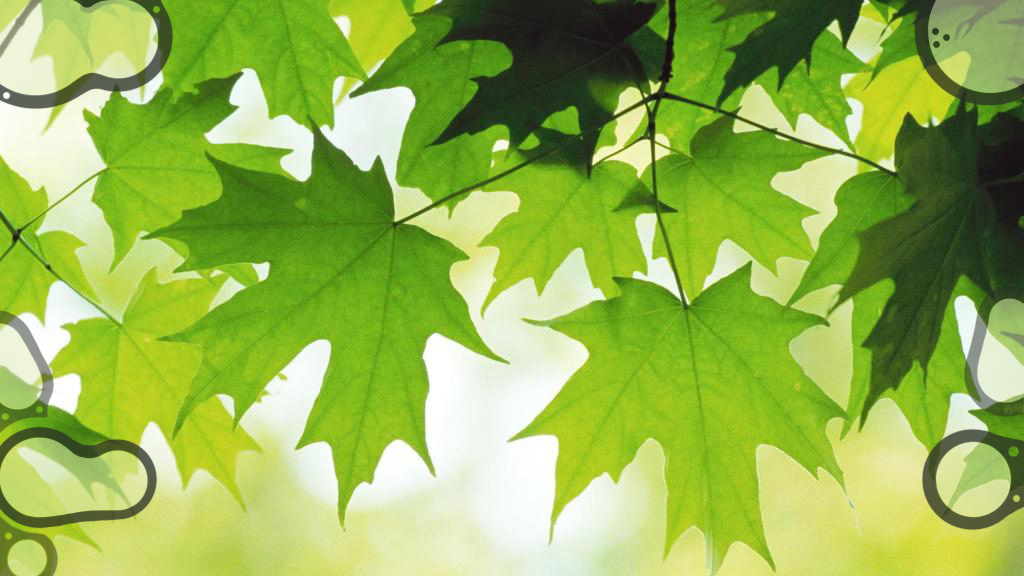 Раунд 1.
Экология и физика
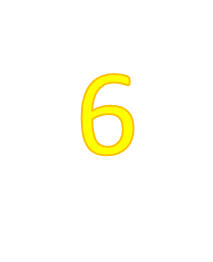 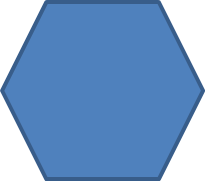 1
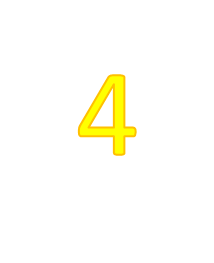 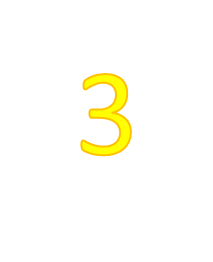 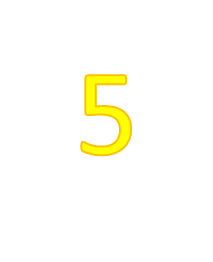 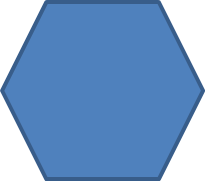 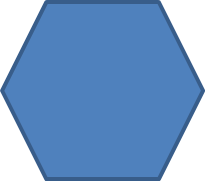 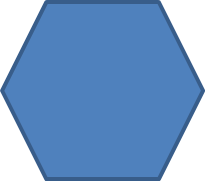 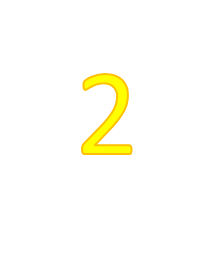 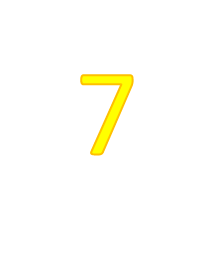 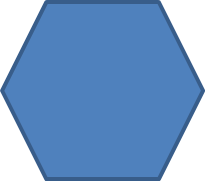 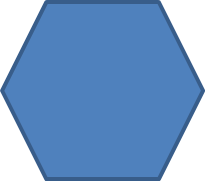 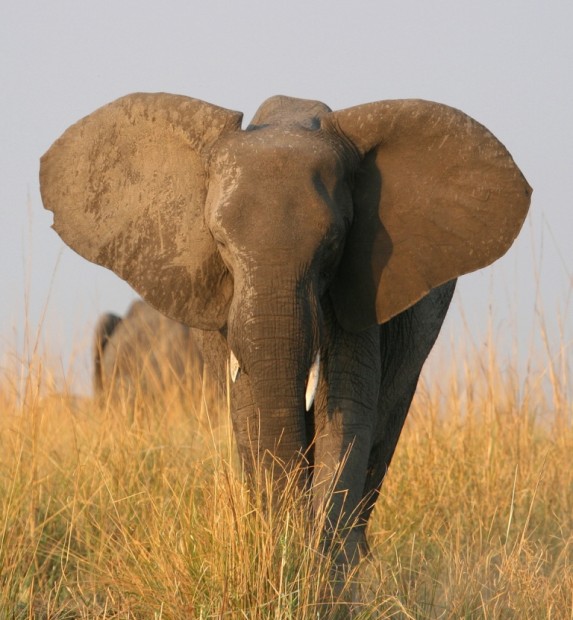 Задача 1.
 Для чего в сильную жару слон расправляет уши против ветра?
Задача 2. Кому легче и кому труднее передвигаться по заболочен-
ной почве— лошади или корове? Почему?
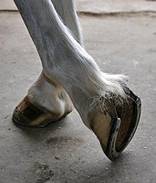 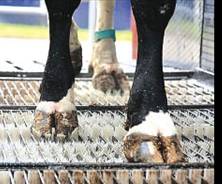 Задача 3. Природа снабдила полярных медведей белым мехом. Как устроена «шуба» медведя?
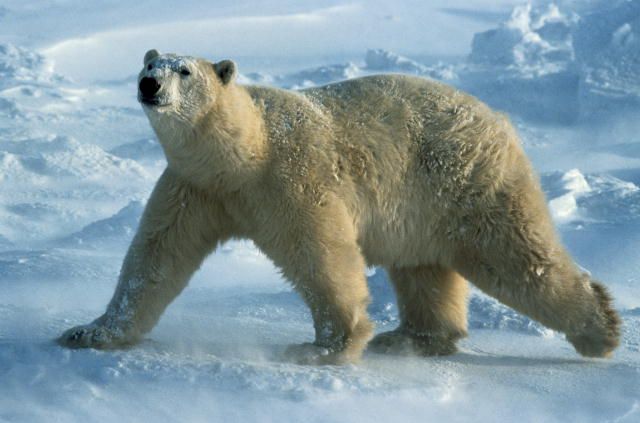 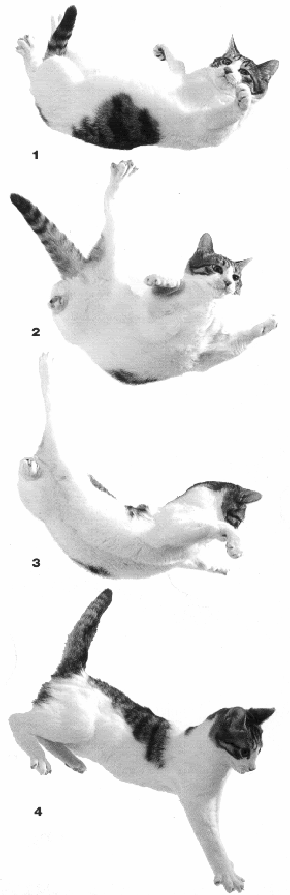 Задача 4. Почему при падении кошка чаще всего приземляется на лапы? Как объяснить этот факт?
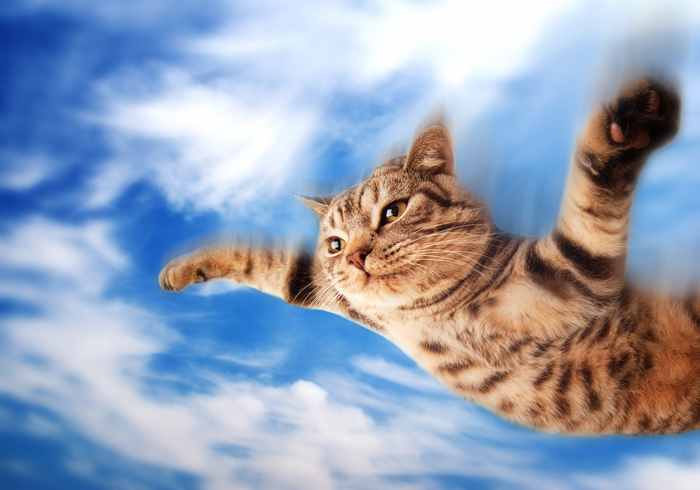 Задача 5.  Почему крупные птицы во время дальних перелетов летят каким-либо строем (клином, косяком), а мелкие — неоформленной стаей?
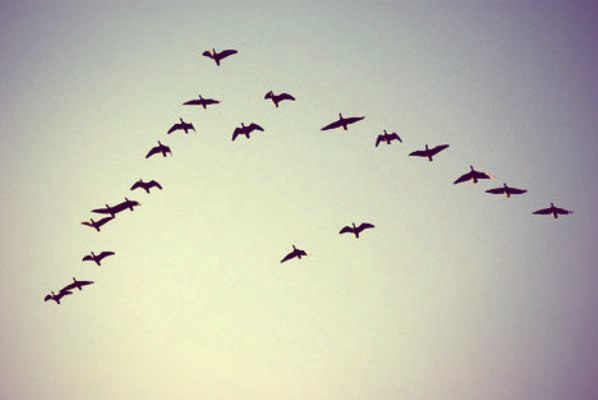 Задача 6. Как удаётся сове летать бесшумно?
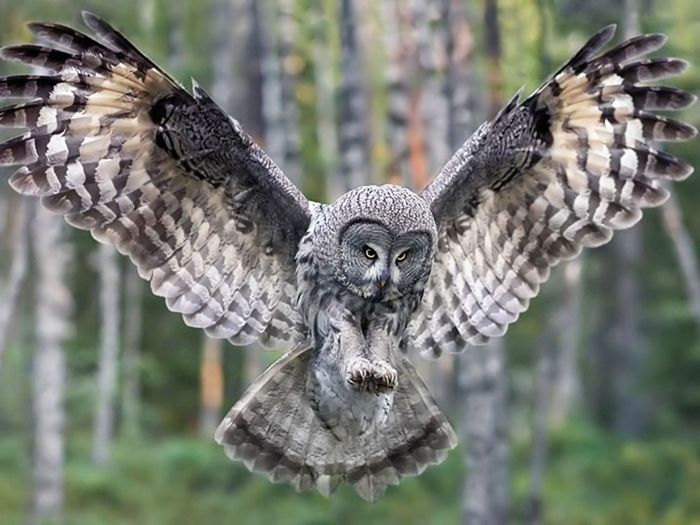 Задача 7. Каким образом пиявки присасываются к своей добыче?
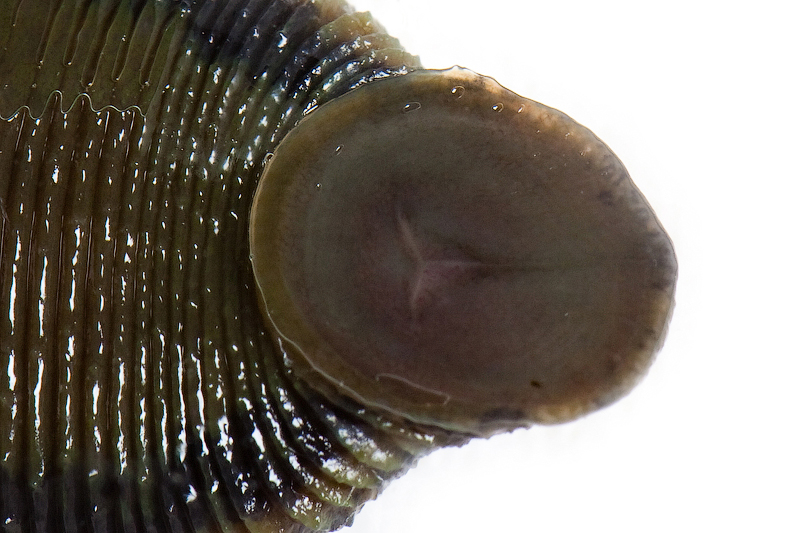 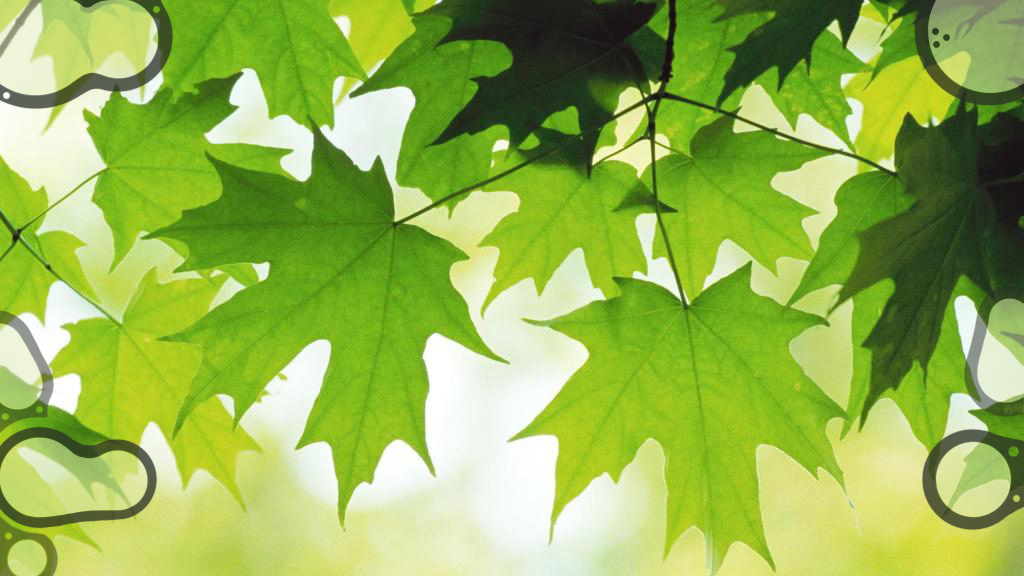 Раунд 2.
Экология и биология
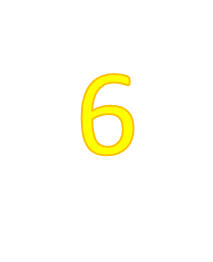 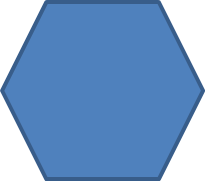 1
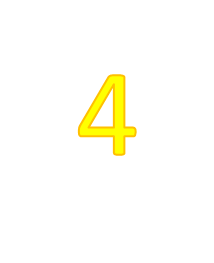 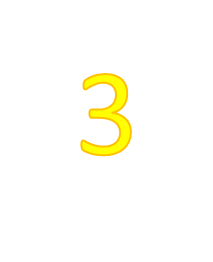 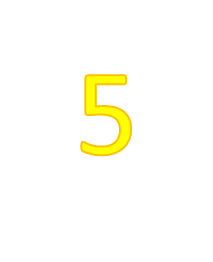 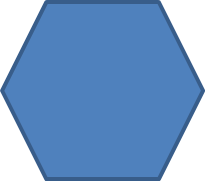 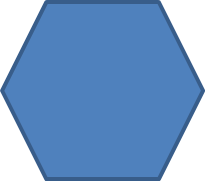 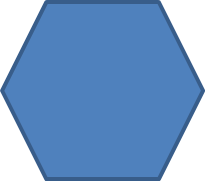 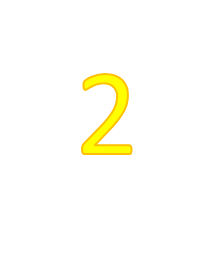 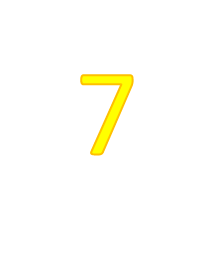 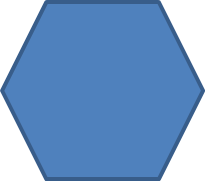 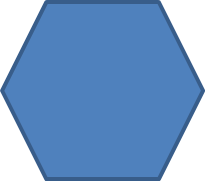 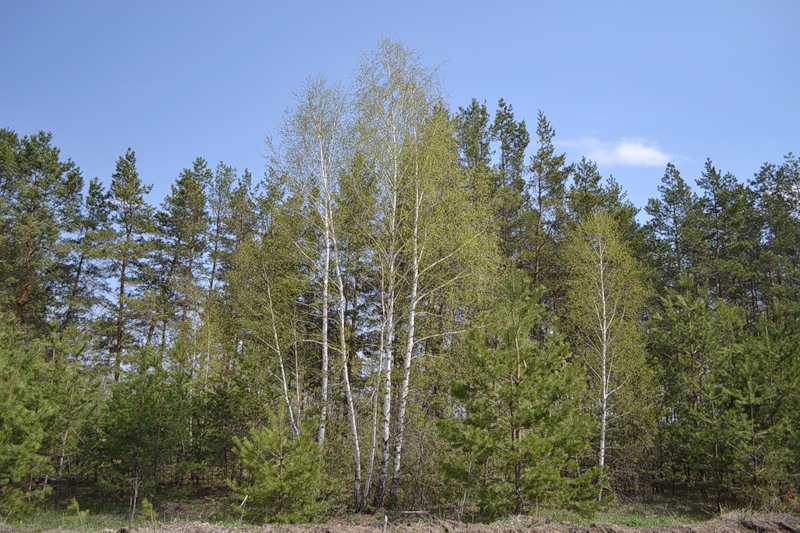 Задача 1.
Задача 2. Осушаем мы болото – гибнет лес. Почему?
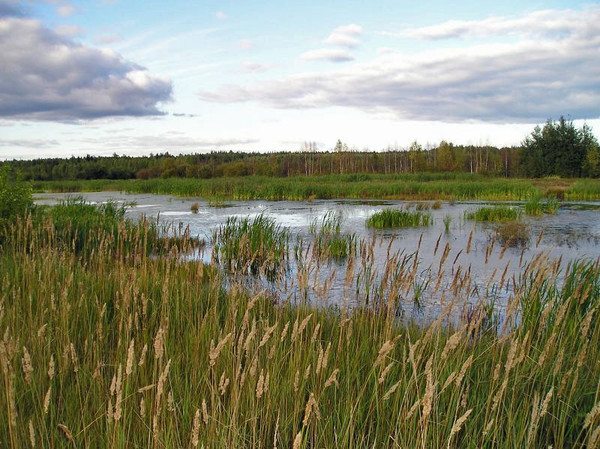 Задача 3. Как защитить от засорения консервными банками южные края, где нет морозов?
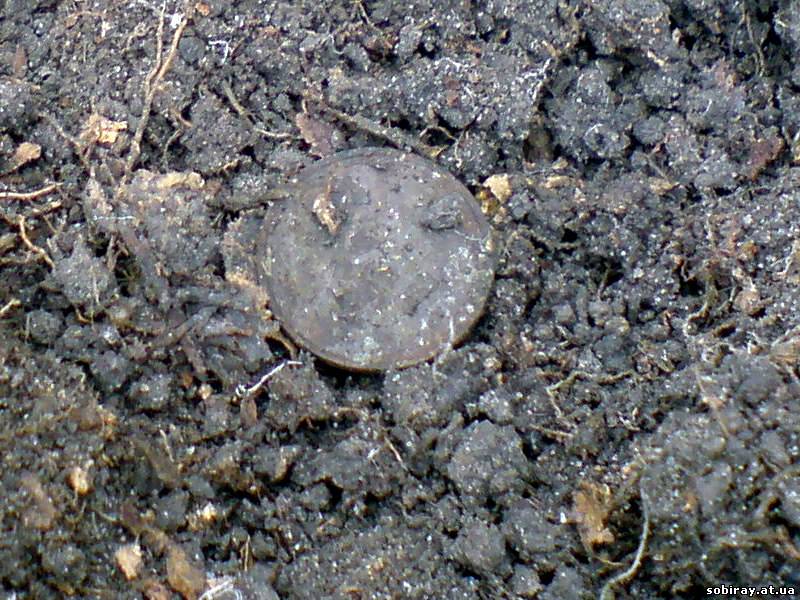 Задача 4.
Сила Земли. Какие уроки может извлечь житель современной цивилизации о Земле из мифа древних?
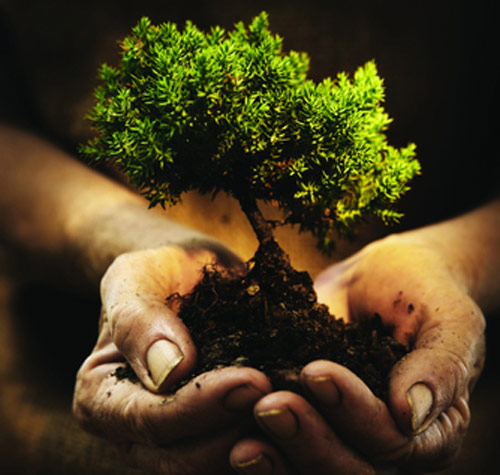 Задача 5. «СОЛНЦЕ СВОИМ ЛУЧИСТЫМ СВЕТОМ ДАЕТ ЖИЗНЬ». Объясните, как вы понимаете зависимость жизни от солнечного света?
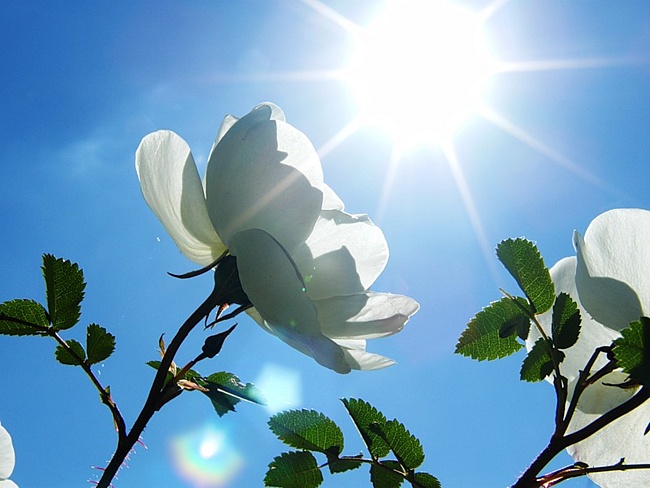 Задача 6.
Почему поют птицы? Назовите правила поведения в природе.
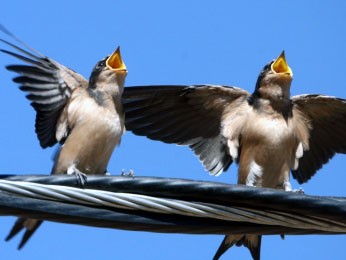 Задача 7. Стоит ли повсеместно уничтожать всех комаров?
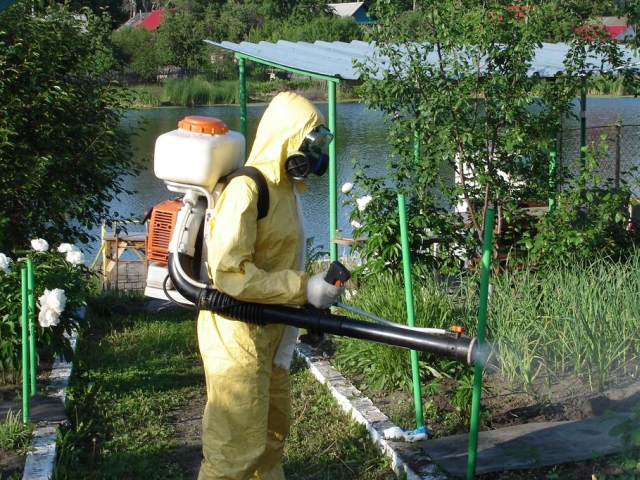 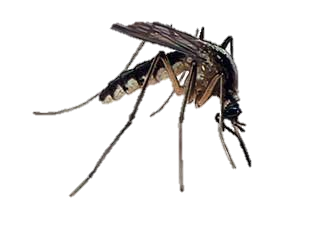 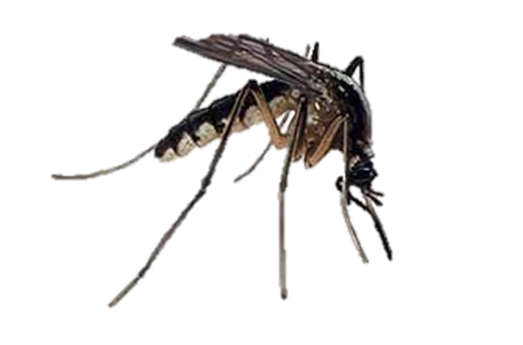 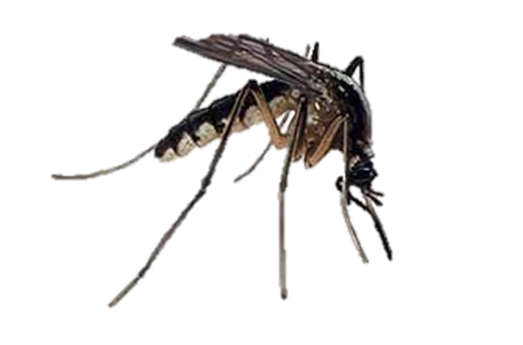 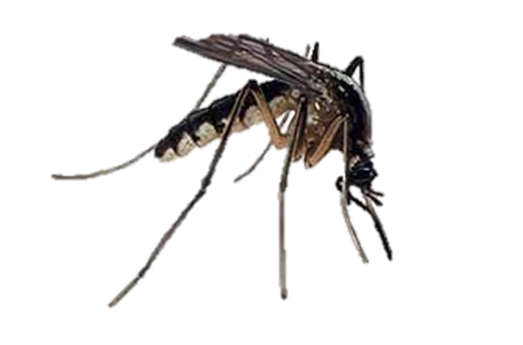 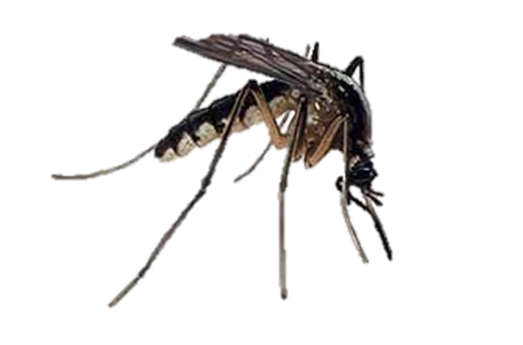 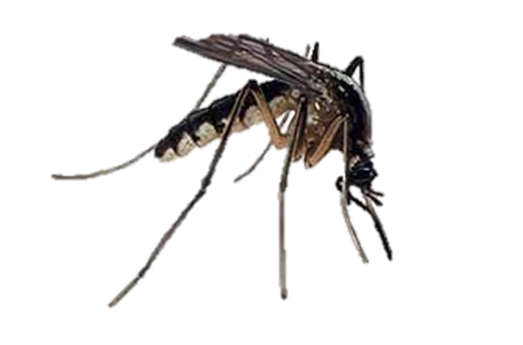 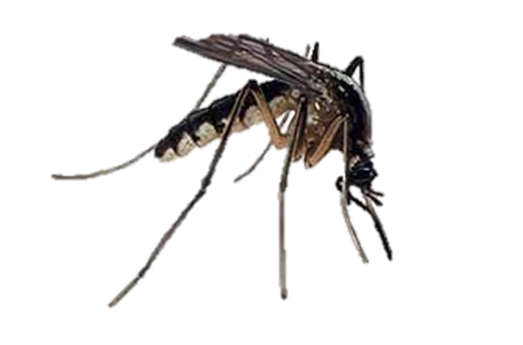 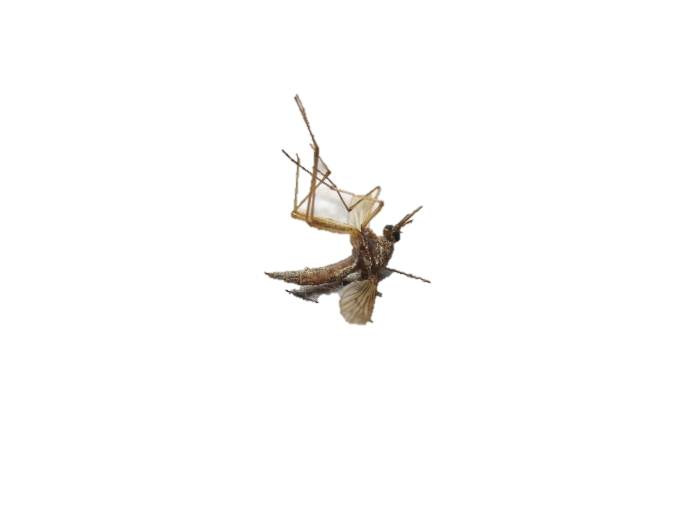 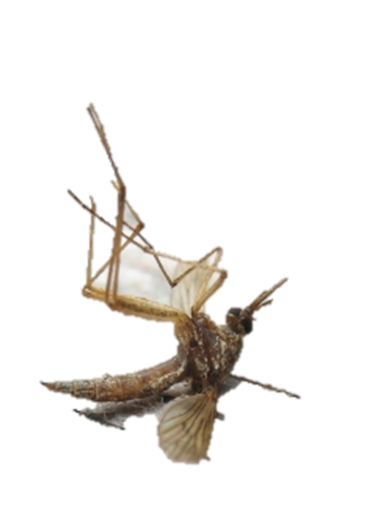 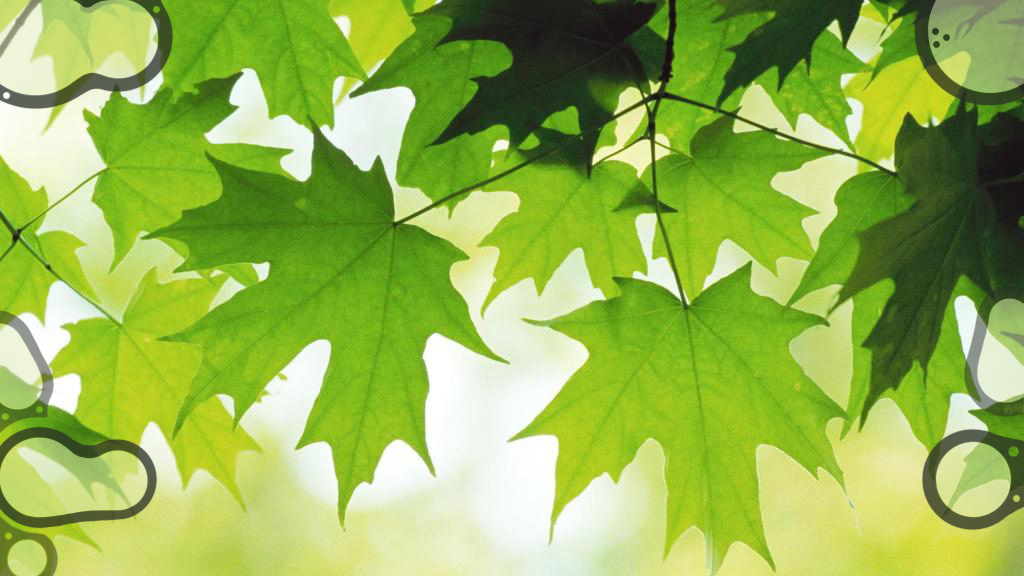 Раунд 3.
Экология и математика
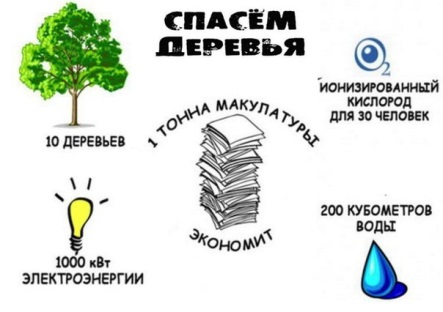 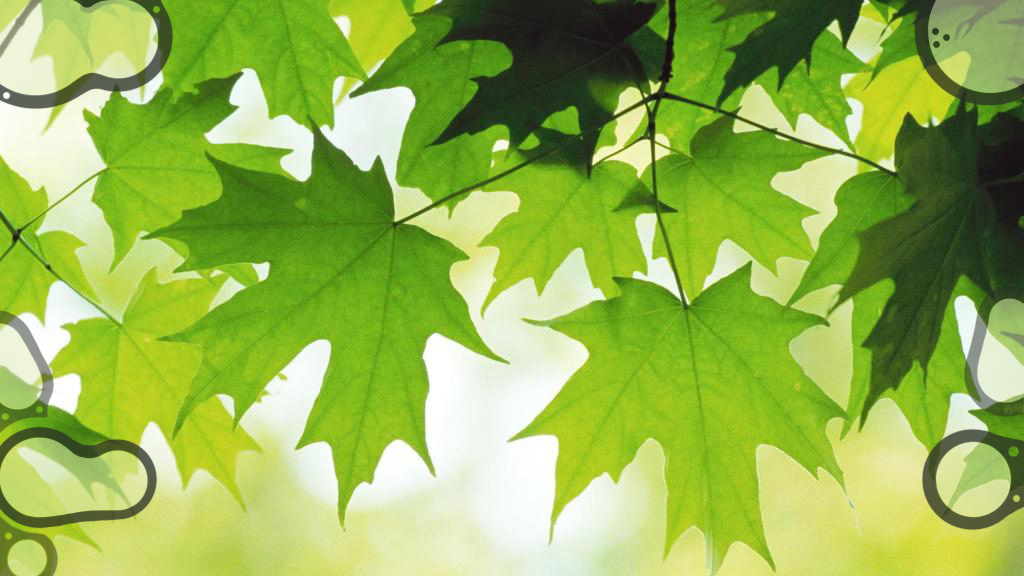 Раунд 4.
Экология и литература
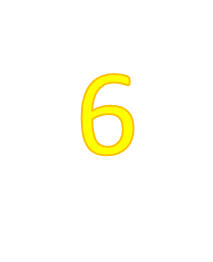 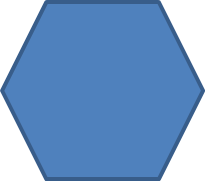 1
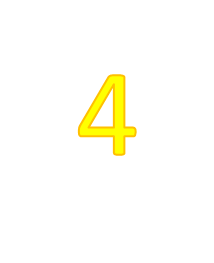 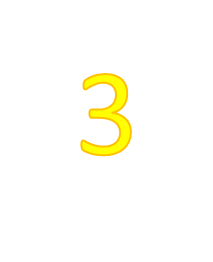 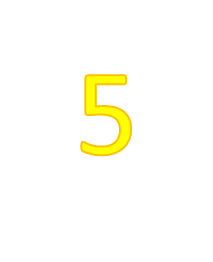 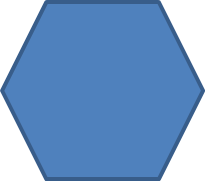 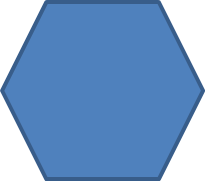 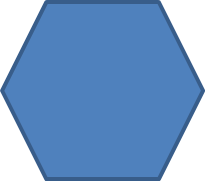 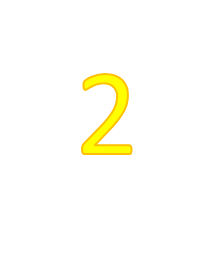 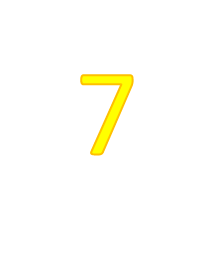 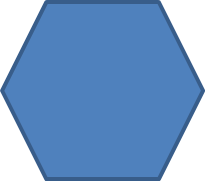 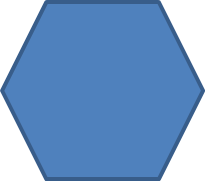 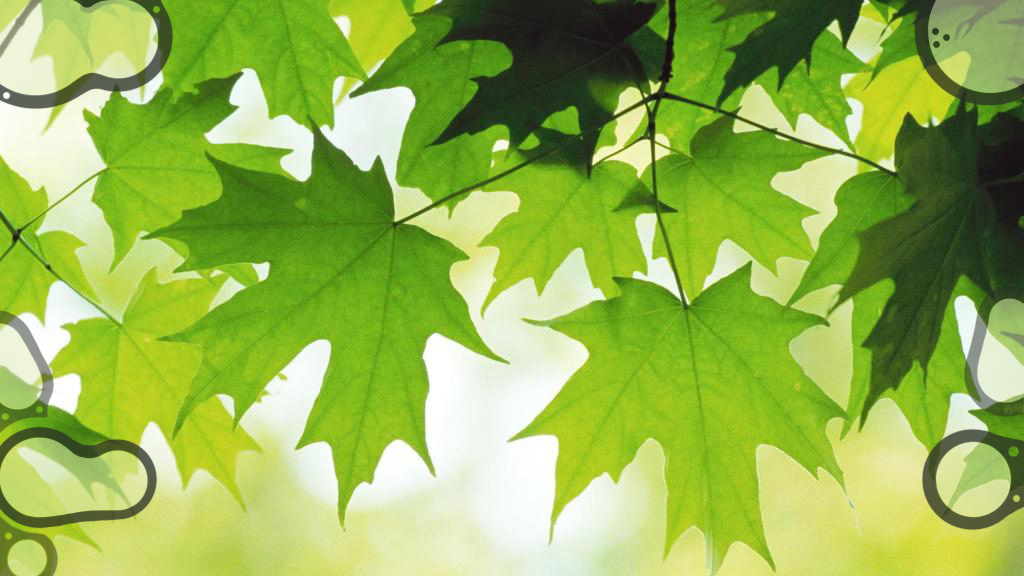 Раунд 5.
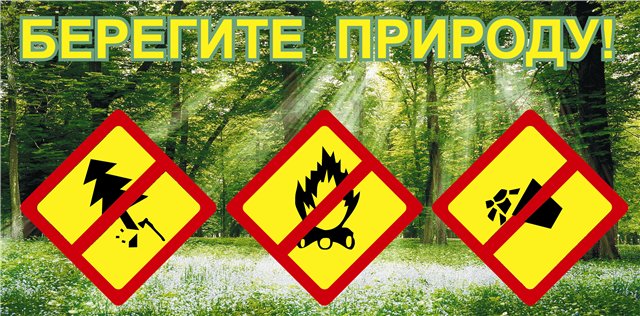 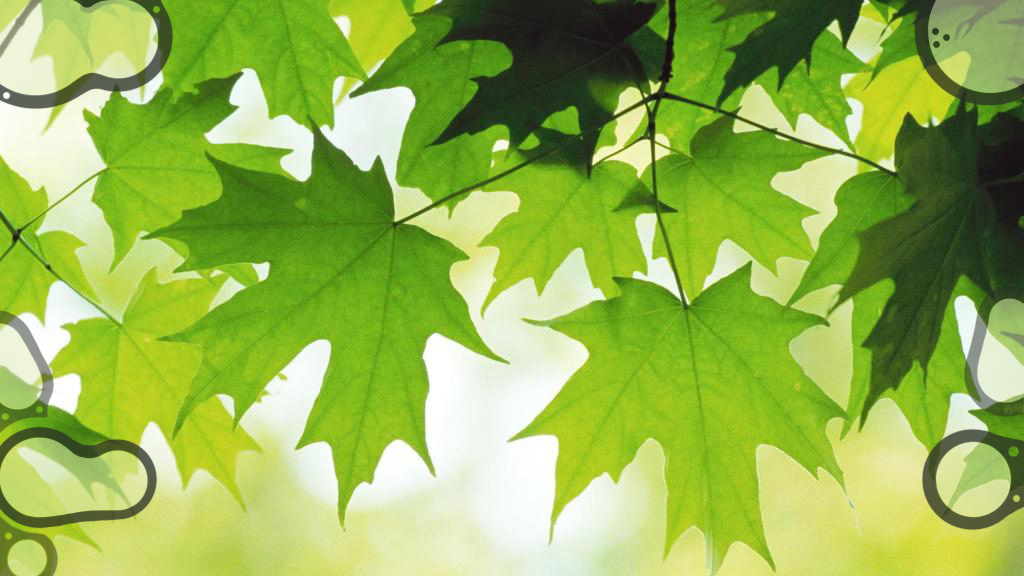 Раунд 6.
Блиц-турнир
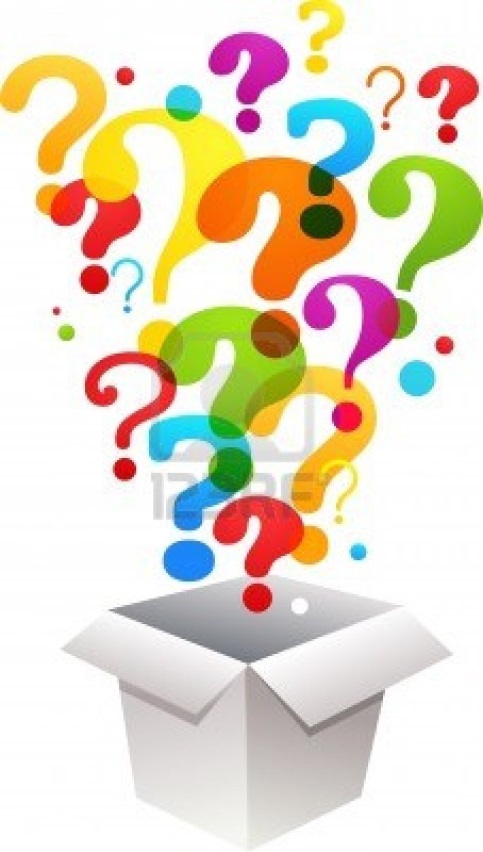 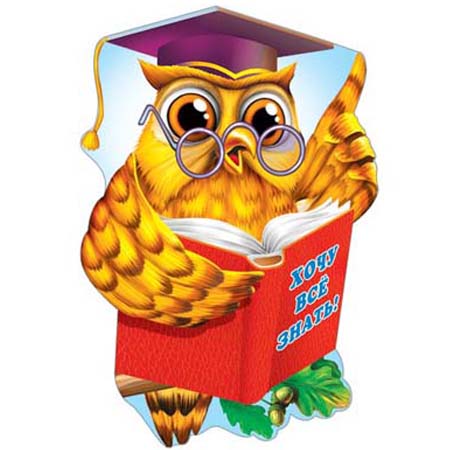 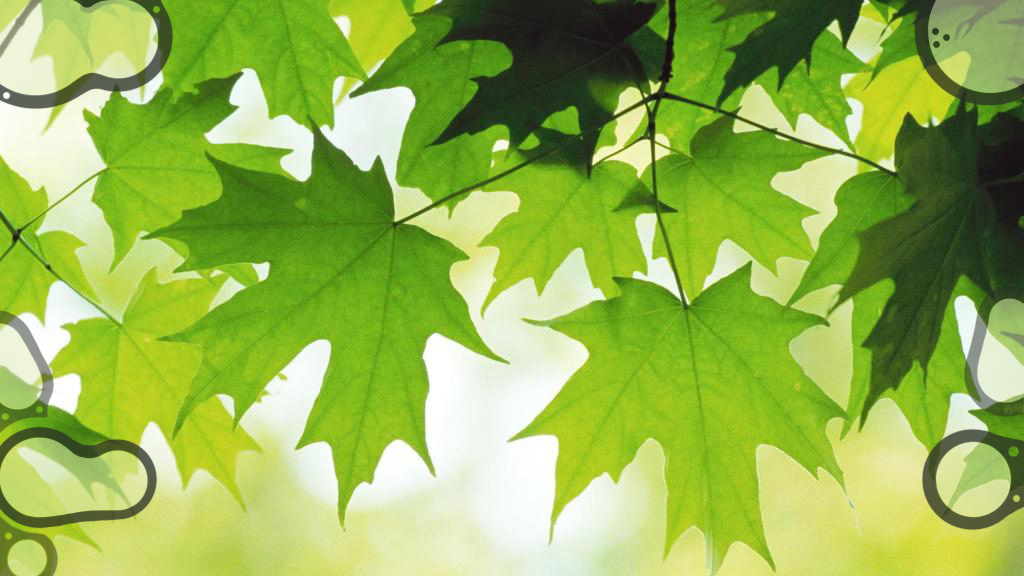 Раунд 7.
Биомузыка
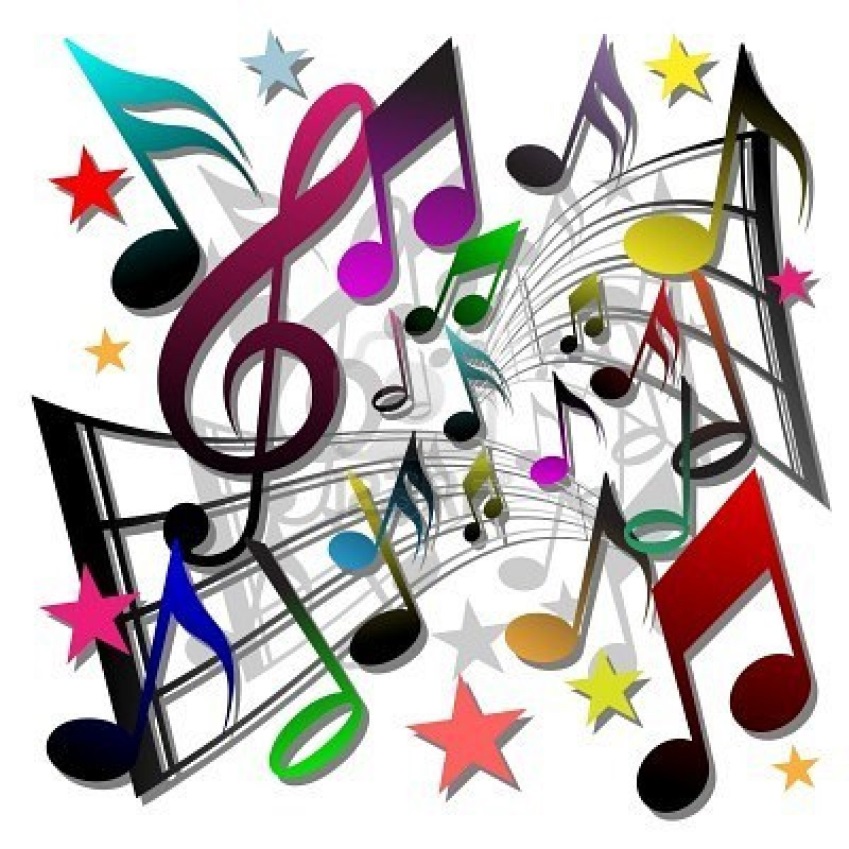 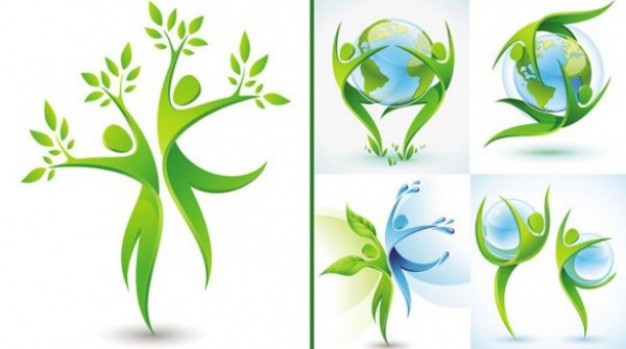 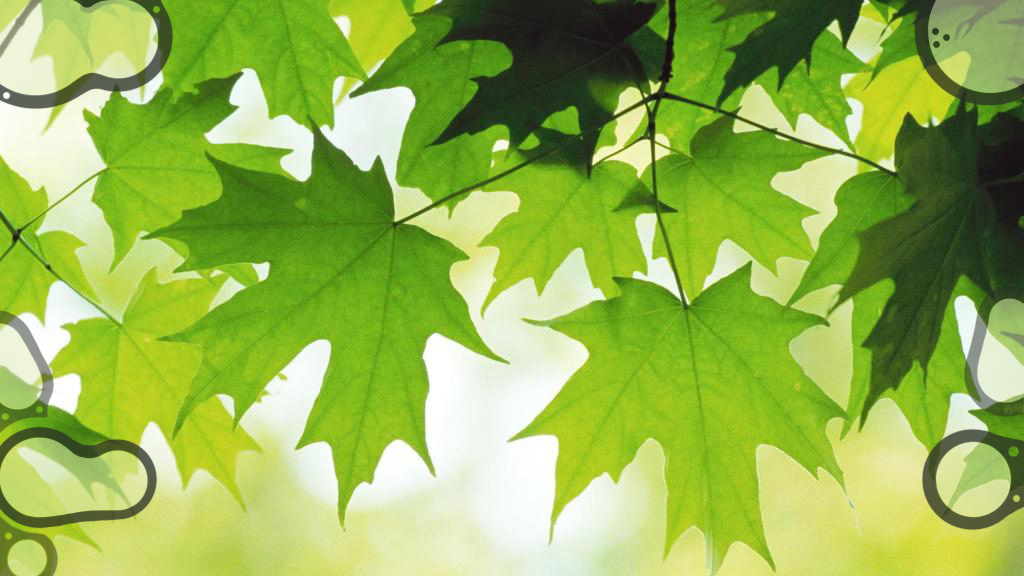 Раунд 8.
Экологические термины
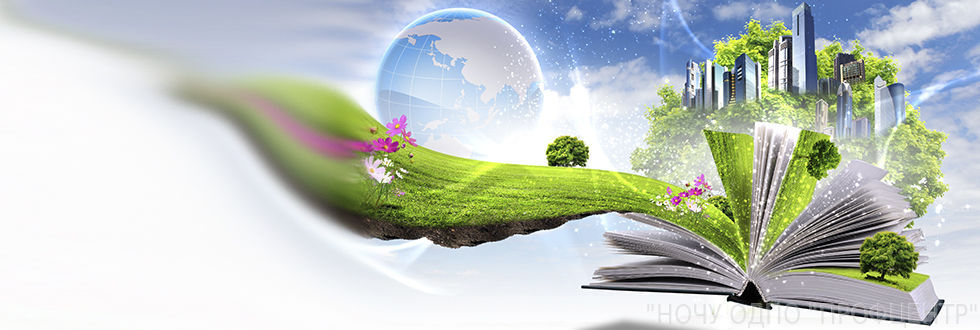 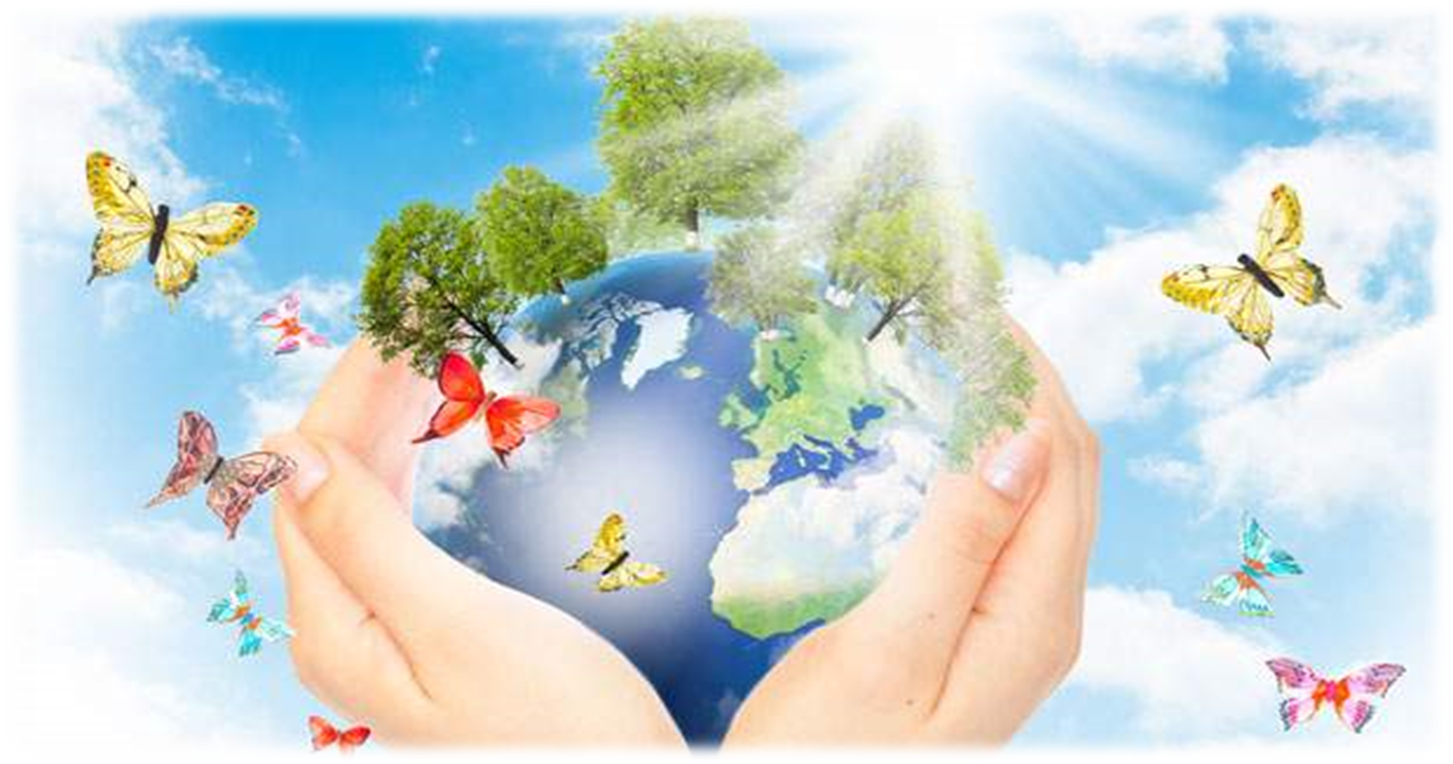 Берегите эти земли, эти воды,
Даже малую былиночку любя.
Берегите всех зверей внутри природы,
Убивайте лишь зверей внутри себя! 
Е. Евтушенко
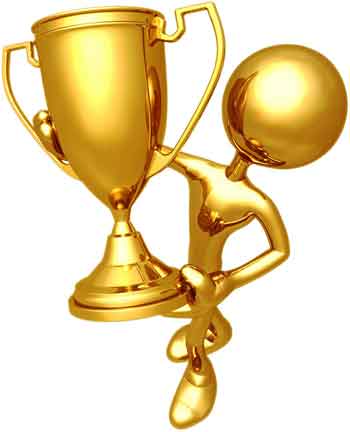 Поздравляем!